ilos
By the end of this lecture you will be able to :
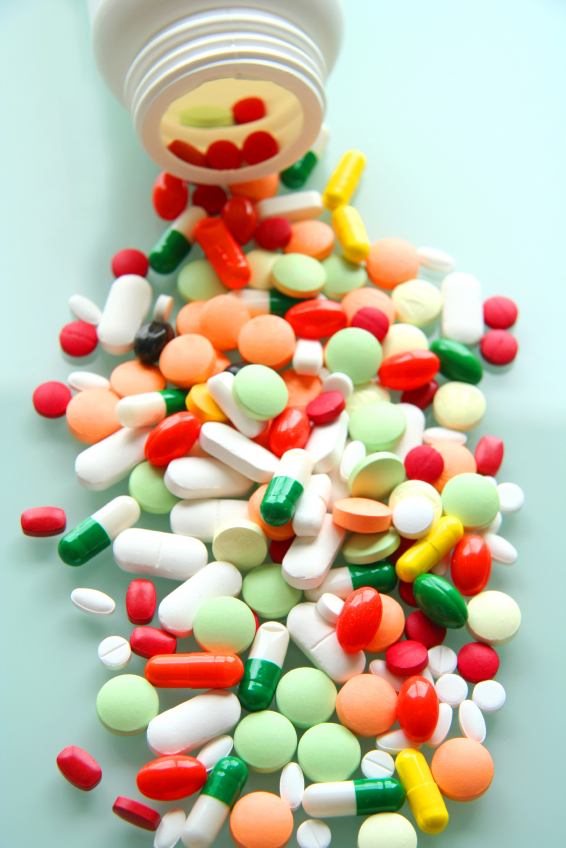 Recognize different dose response curves
Distinguish the therapeutic utility of each     of these curves
Classify different types of antagonism
QUANTITATIVE ASPECTS OF  DRUG  ACTION
By
Prof. Omnia Nayel
Assoc. Prof. Osama Yousif
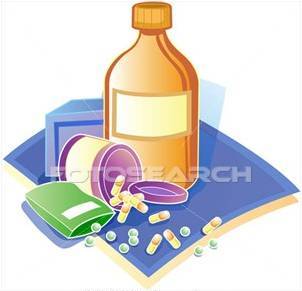 DOSE RESPONSE CURVE
How does response vary with C?
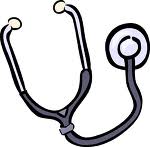 A continuous response
BP, HR, FBG, Cholesterol,…
GRADED DOSE RESPONSE CURVE
An all-or-non response prevention of convulsion, arrhythmias or death…..
Relate C to % of patients eliciting the :
 * specified therapeutic response
 * adverse response 
 * lethal outcome
QUANTAL DOSE  RESPONSE CURVE
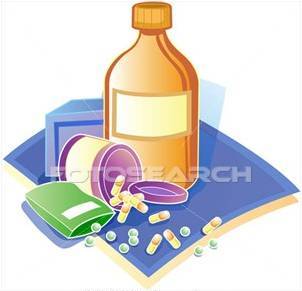 GRADED DOSE RESPONSE CURVE
A continuous response
BP, HR, FBG, Cholesterol,…
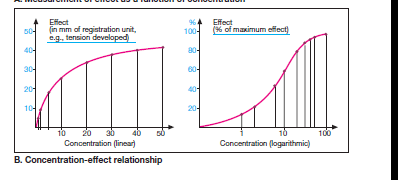 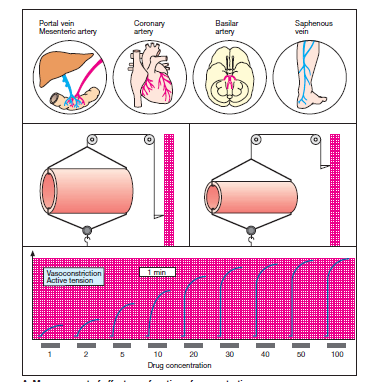 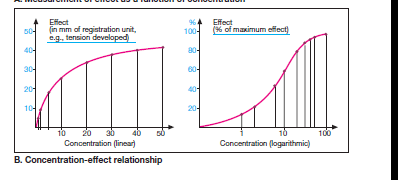 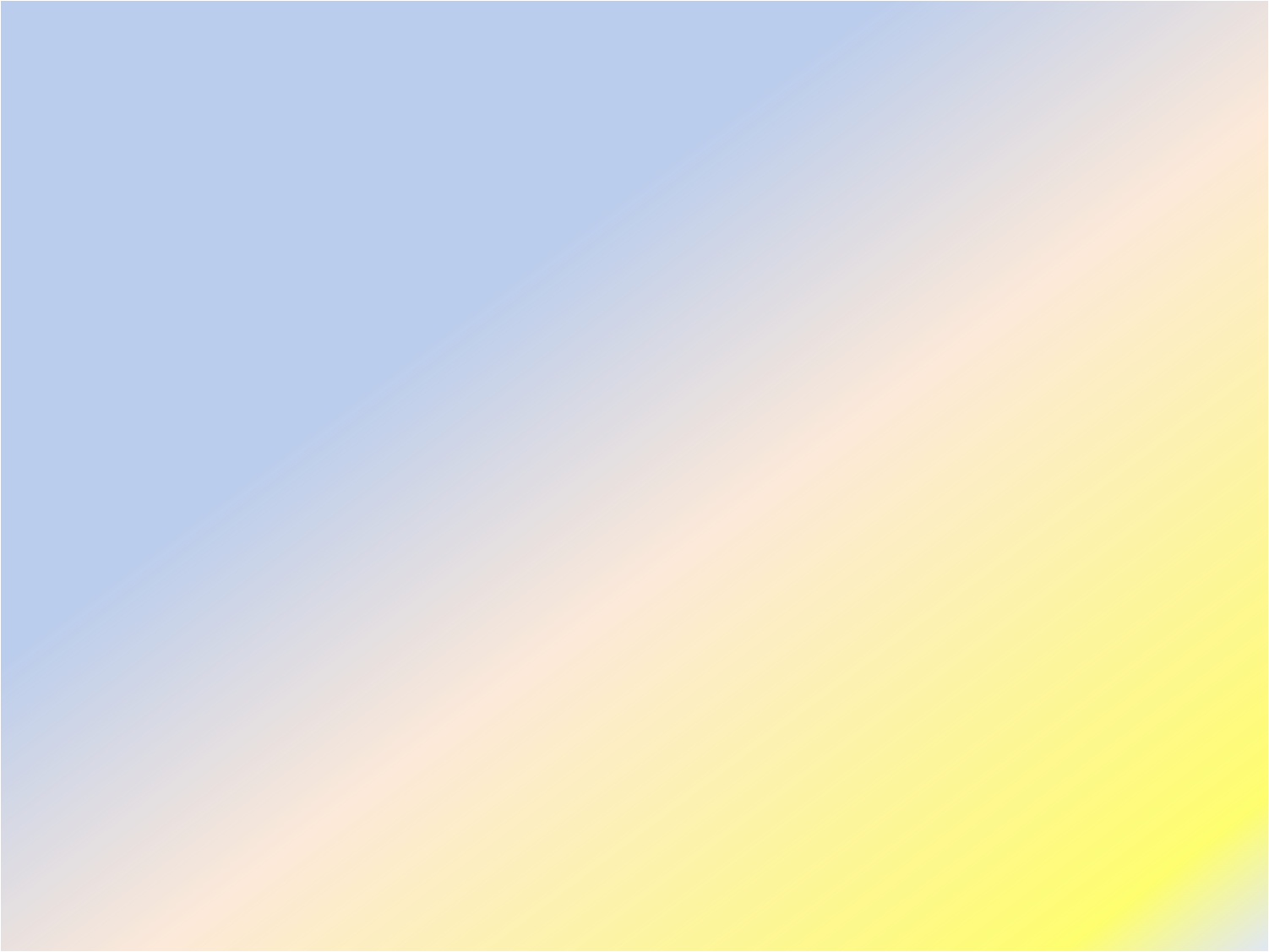 100
100
% of Maximal Effect
% of Maximal Effect
80
80
60
60
EC50
40
40
20
20
0
0
0
200
400
600
800
1
10
100
1000
Max effect = Emax
Effect when all the receptors are occupied by D
As C ↑ response increment ↓
[C]
[C]
C that gives the  half-maximal effect
EC50
Graded dose-response curves are used to determine:
 
The max efficacy (Emax) → highest limit of dose-response relationship on response axis. 
The potency = The concentration of drug required to produce a specified response
    The smaller the EC50 , the greater the potency of the agonist i.e. the lower C needed to     elicit the maximum biological response.
3. Compare the relative potency and efficacy of drugs that produce the same effect.
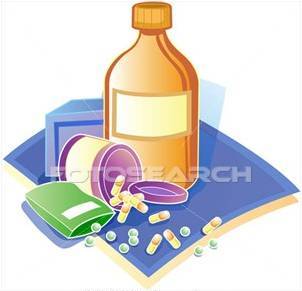 GRADED DOSE RESPONSE CURVE
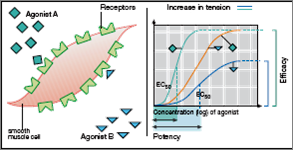 EFFICACY
B Partial Agonist
A > efficacy than B
POTENCY
A > potent B
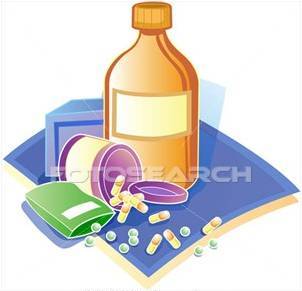 GRADED DOSE RESPONSE CURVE
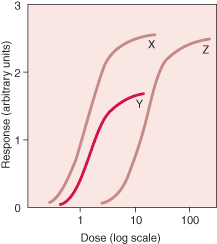 X & Z are equal efficacy
X & Z > efficacy than Y
Y > potent but 
< efficacious than Z
X > potent than Y & Z
Y> potent than Z
QANTAL DOSE RESPONSE CURVE
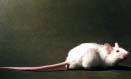 All-non responses
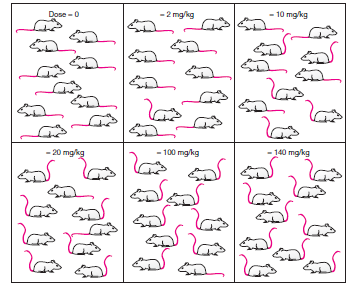 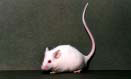 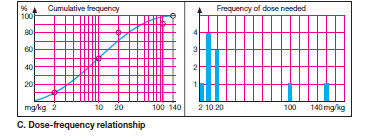 % subjects responding
Dose-frequency relationship
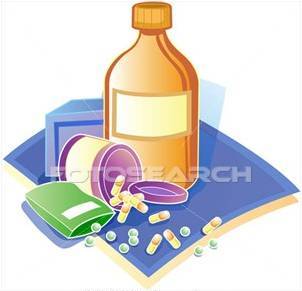 1
10
100
1000
QANTAL DOSE RESPONSE CURVE:  used to determine
100
Lethal Effect
Toxic Effect
80
Therapeutic Effect
60
Predict the safety profile
% subjects responding
40
TD50
20
ED50
[Dose]
0
1. Median Effective Dose
2.Median toxic dose
3. Median lethal dose
1. 50% of individuals exhibit the specified  therapeutic response
TD50
ED50
LD50
2.  “  	“ 	    “	toxic effects
3. “  	“ 	    “	death
The relation between dose to induce a desired effect versus  that producing the unwanted effect.
Therapeutic Index
When low → the  drug has a narrow margin of safety →digoxin
When high → the  drug has a safe profile →  diazepam
It is the diminution or the complete abolishment of the effect of one drug in the presence of another.
ANTAGONISM
Types
Two drugs react chemically resulting in loss of activity of active drug.
1. Chemical
Dimercaprol reduces heavy metal toxicity [ lead]
Two drugs possess opposing actions in body, so tend to cancel each other’s effect.
2.Physiological
Omeprozole & histamine
The antagonist effectively reduces the concentration of the active drug at the site of action
3. Pharmacokinetic
Phenobarbitone  accelerates hepatic metabolism warfarin
4. Receptor Blockade (Competitive )
Reversible
Irreversible
5. Non-Competitive
Antagonist block at some point the chain of events that ignite the response of  agonist
ANTAGONISM
Non-Competitive
Receptor Blockade
(Competitive)
Agonist and Antagonist can be bound simultaneously
Antagonist prevents binding of agonist to the receptor at the same binding site ( = competes with it at same occupancy site )
Agonist and Antagonist compete ( only one is bound)
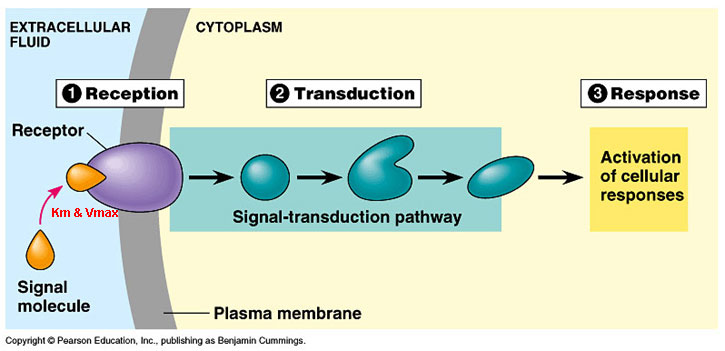 Reversible
Irreversible
COMPETATIVE  ANTAGONISM
Antagonist readily dissociate  from binding site of agonist to the receptor
Antagonism can be overcomed by increasing concentration of agonist = Surmountable
Atropine vs Ach
Reversible
Antagonist form stable, permanent / near permanent chemical bond with receptor.
Irreversible
Inactivation lasts for duration of receptor turnover or its de- novo synthesis → explains its longevity of action
Phenoxybenzamine  &  Noradrenaline
Competitive Antagonism
Reversible
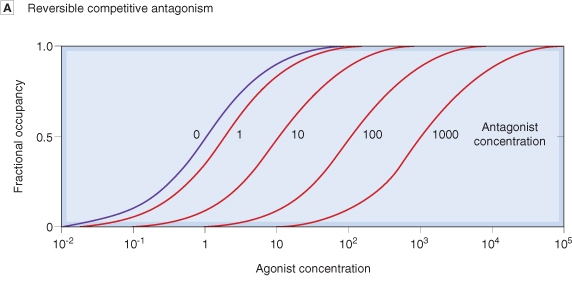 Parallel shift to the right, without any change in slope or maximum
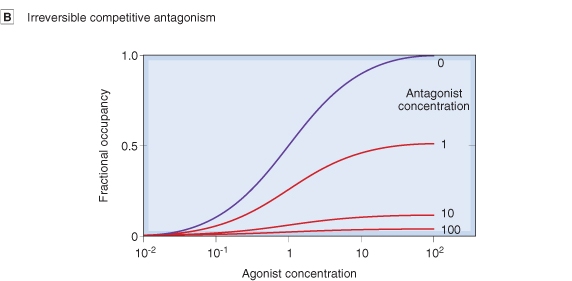 Irreversible
No parallel shift 
But both a decrease in slope and a reduced maximum are obtained.
Competitive vs Noncompetative Antagonism
100
80
60
40
20
0
1
10
100
1000
Antagonism can be overcomed by increasing concentration of agonist = SURMOUNTABLE
% of Maximal Effect
Agonist +  reversible competitive antagonist
Agonist
Agonist +  irreversible competitive antagonist
Agonist + non-competitive antagonist
Depression of maximal response +/- rightward shifts ( if some R are spare )
Verapamil  vs noradrenaline
[C]
Antagonism cannot be overcomed by increasing concentration of agonist = NON-SURMOUNTABLE
Quiz?
Concentration-binding-curves are used to detect:
        
        A) highest limit of dose-response      relationship B) concentration of drug required to      produce a specified response C) affinity of a drug for its receptor D) therapeutic index of a drug
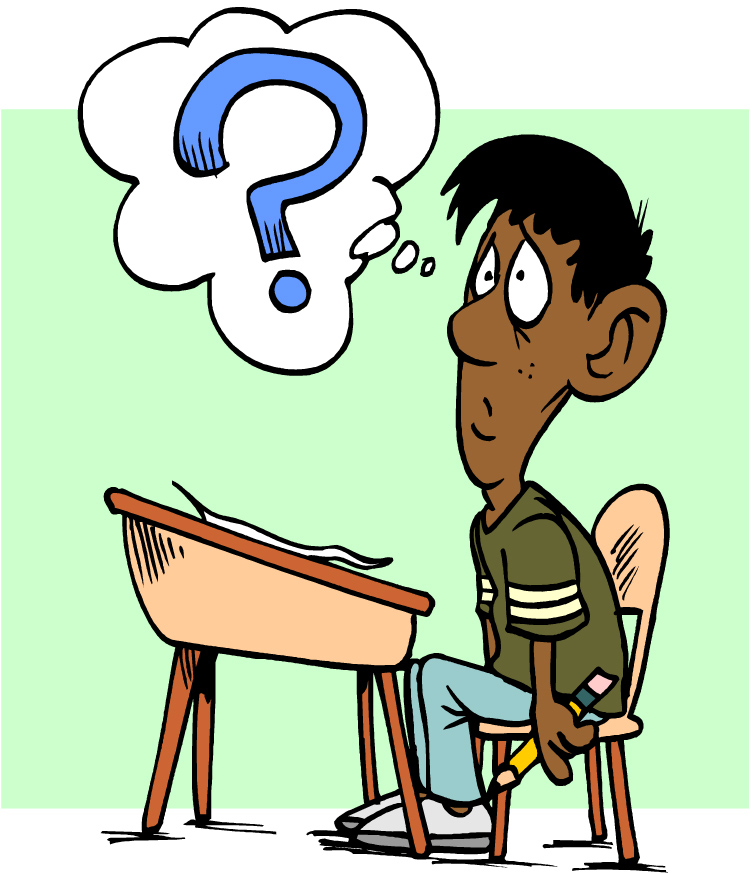 [Speaker Notes: C]
Quiz?
Drug A has a smaller EC50 than drug B. This means that drug B is: 

A) more potent than AB) less potent than AC) more efficacious than AD) less efficacious than A
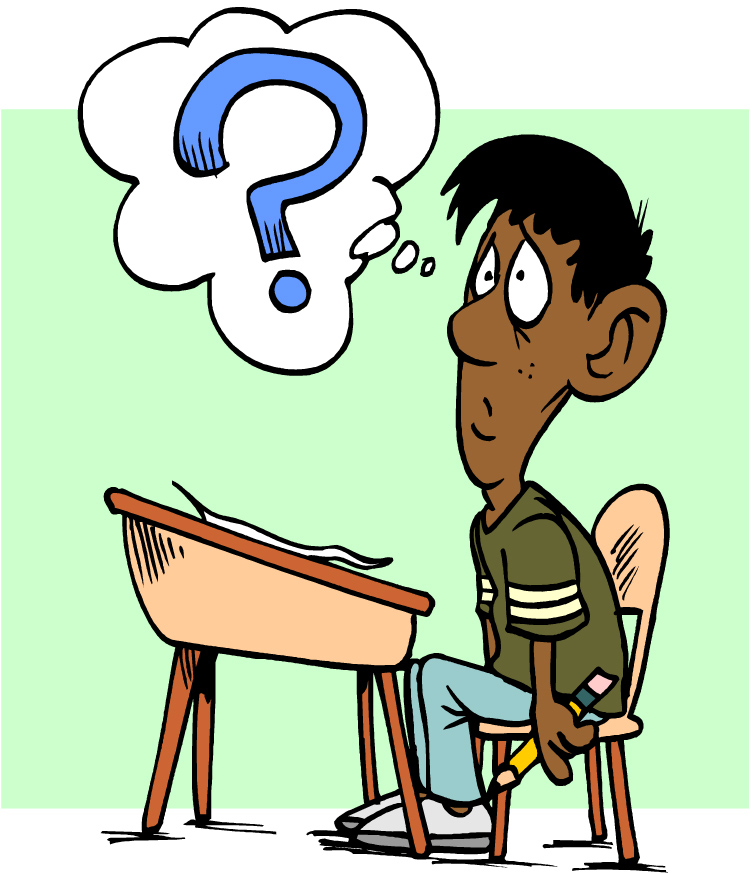 [Speaker Notes: B]
Quiz?
An example of a reversible competitive antagonist is:

A) phenoxybenzamine to noradrenaline.B) omeprazole to histamineC) dimercaprol to leadD) atropine to acetylcholine
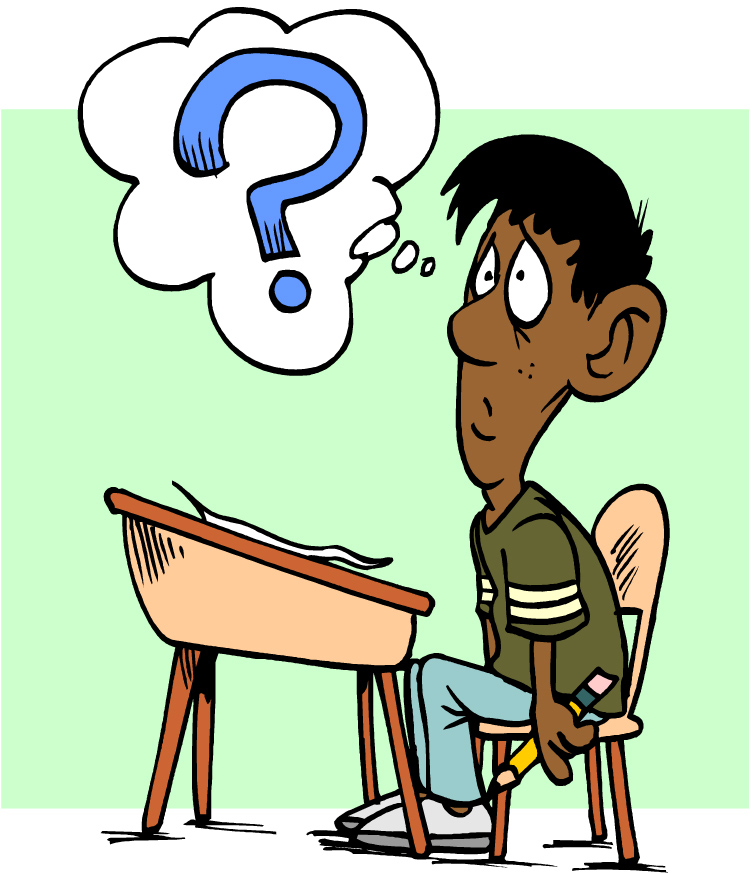 [Speaker Notes: d]
Quiz?
Antagonism can be overcomed by increasing concentration of agonist in:

A) irreversible competitive antagonism.B) non-competitive antagonism C) reversible competitive antagonism         D) pharmacokinetic antagonism
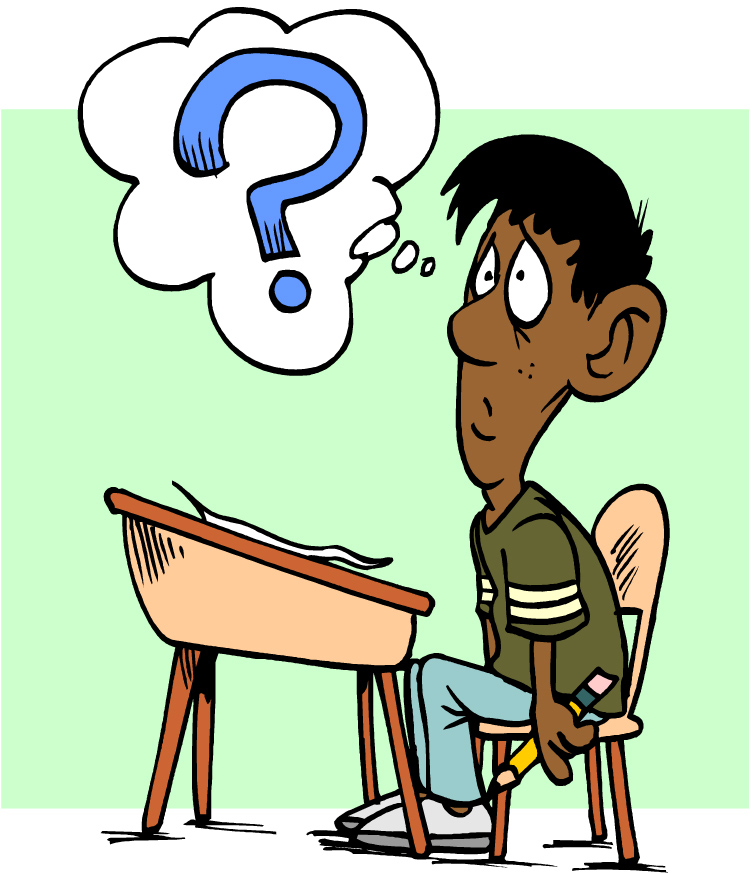 [Speaker Notes: c]